Rich Task  Denise Shaver
Rick Tasks:
Interdisciplinary project
Employs various teaching  and learning methods




http://learningschool.wikispaces.com/What+is+a+Rich+Task
Display Learning Progress
Collaborative
Reflective
Real World Issue
Interesting
Skill development
Foster Active learning
Aubusson, P., Burke, P., Schuck, S., Kearnery, M. & Friscknecht, B. (2014). Teahers Choosing Rich Task: The Moderating Impact of Technology on Student Learning, Enjoyment, and Preparation. Educational Researcher,  43 (5).
Degree Qualifications Profile
Broad Integrative Knowledge
Applied and Collaborative Learning
Describes and evaluates the ways in which at least two fields address and interpret a problem in science, the arts,  society, human services, economic life, or technology
Prepares and presents a project or appropriate demonstration linking knowledge or skills acquired in one or more fields of study
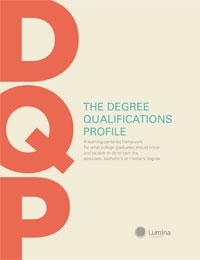 Think-Pair-Share
Do you have any assignments that are rich according to this definition?
Real World
Reflective
Collaborative
Foster Active Learning
Interesting 
Skill Development
3 minutes
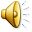 Inclusive Teaching
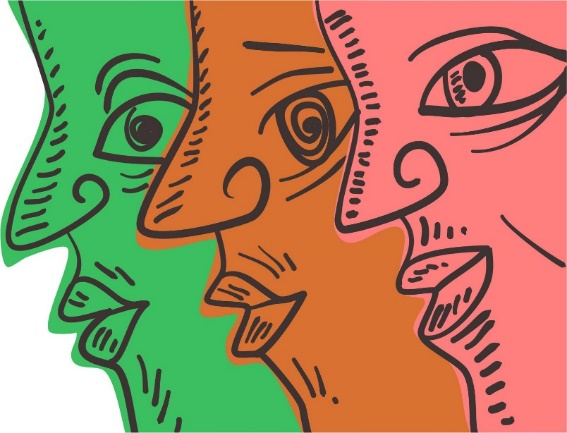 Inclusive teaching strategies refer to any number of teaching approaches that address the needs of students with a variety of backgrounds, learning styles, and abilities. These strategies contribute to an overall inclusive learning environment, in which students feel equally valued.

http://www.cte.cornell.edu/teaching-ideas/building-inclusive-classrooms/inclusive-teaching-strategies.html
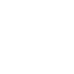 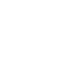 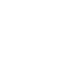 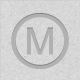 Inclusive AU examples
Ponder the definition of inclusive teaching
Identify two instructional techniques you use
How can you enhance your inclusive approach?
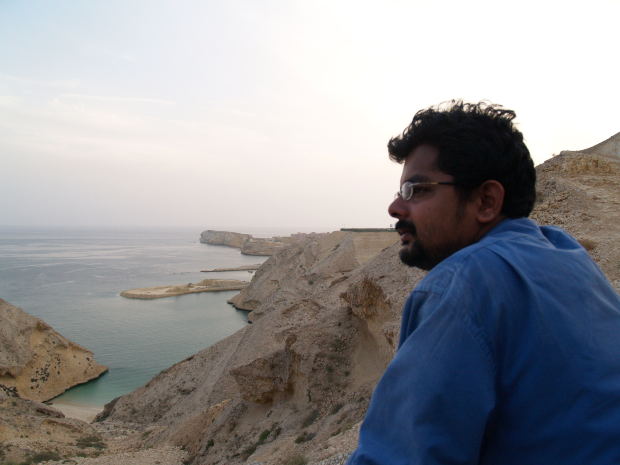 5 minutes
Image URI: http://mrg.bz/xOc6wt
End
Globalization
Learners aware of global inter-connectivity
Values transnational interdependence 
Collaboration extends beyond national borders
Focus on multicultural perspectives 
Global civic knowledge
Globalization Assessment
Technology Inclusion
Interdisciplinary
Project
Technology
Inclusive
Global
Wiki-spaces
Google docs
Google  Present-
   ations
Digital Story telling
Videocon-ferences
Rich Assignment Ideas
Examples
Have you tried these?
Academic journaling
Digital Storytelling
Google Presentations
Works Cited
Aubusson, P., Burke, P., Schuck, S., Kearnery, M. & Friscknecht, B. (2014). Teahers Choosing Rich Task: The Moderating Impact of Technology on Student Learning, Enjoyment, and Preparation. Educational Researcher,  43 (5). 
http://www.cte.cornell.edu/teaching-ideas/building-inclusive-classrooms/inclusive-teaching-strategies.html
http://learningschool.wikispaces.com/What+is+a+Rich+Task